GFOI-SDCG
LSI-VC-8 meeting
Session 7: Forests & Biomass Subgroups
Anchorage, Alaska, USA
4-6 September 2019
Forests & Biomass Session
GFOI Framework Update 

New SDCG Work Plan 

Support to the SIT Chair Prospectus 2020-2021, including for Biomass 

Discussion on collaboration with LSI-VC & GFOI on CEOS ARD strategy (pm)

Revisiting organisational issues & Ispra meeting conclusions (tomorrow am)
‹#›
GFOI Update
Leads agreed GFOI to continue to be identified as GEO Flagship and in the GEO WP

Norwegian initiative to offer commercial hi-res data for forest monitoring
Tenders closed 5 Aug – link
$US50mn

Next LT meeting at UNFCCC SEC
Relevant to Convention Engagement Strategy (Aus-SIT, EC)
Role of GFOI in global stocktake

SilvaCarbon/USGS/USAid volunteered new Data Component Manager(s)
Vacant last 2 years since Australia stopped funding
Chris Barber (space - USGS/EDC), Sara Geoking (insitu - USFS)
‹#›
GFOI Update
Continued emphasis on Capacity Building aspects & country engagement

Registry of Tools being developed to simplify advice to GFOI countries
CEOS agencies and partners welcome to submit their preferred systems
thus far only INPE, EC/JRC and SEO (COVE, ODC) have done so

Baseline space data somewhat taken for granted
continued pressure to assure GFOI advocates for free and open CEOS data

Reduced cadence of engagement possible for CEOS with global baseline solved
reduced SDCG attendance through personnel changes, budgets, natural evolution
merger with LSI-VC seems timely and natural
‹#›
SDCG
Work Plan updated to reflect slimmer profile

Continued focus on the core business of assurance of data suitable for annual NFMS reporting

Healthy supply allows time to focus on additional value
data access, formats, ARD
support to LSI-VC on ARD pilots with thematic communities
working with FAO to link their SEPAL with Open Data Cube (Digital Earth Africa)
working through new USGS Co-chair (Chris Barber) to SilvaCarbon (eg ARD feedback)
‹#›
SDCG WP
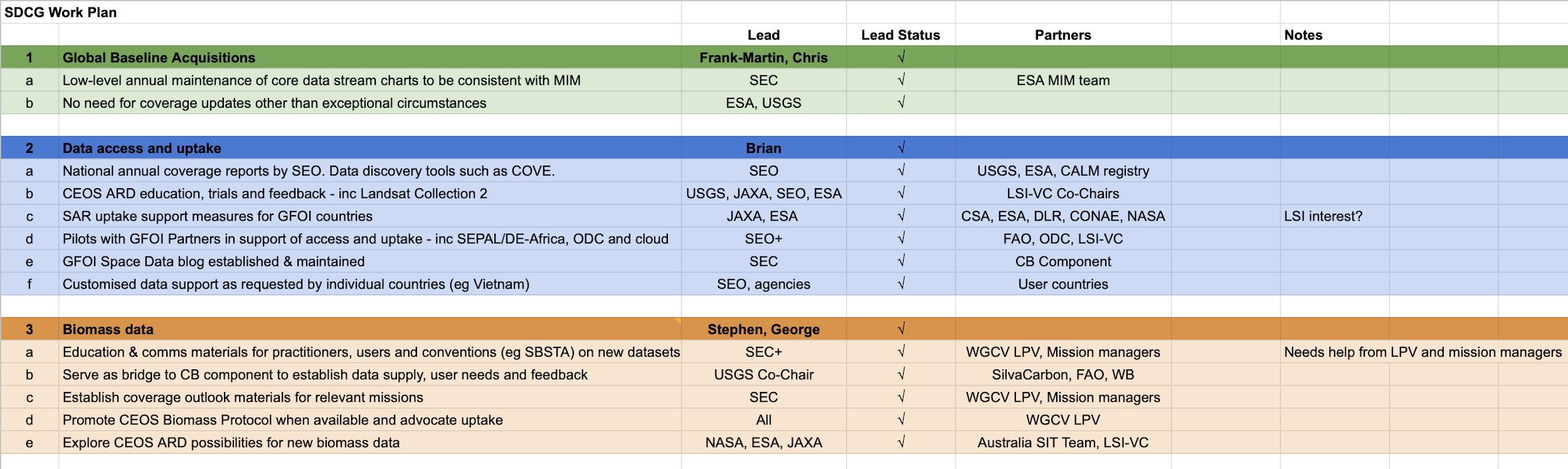 ‹#›
SDCG WP
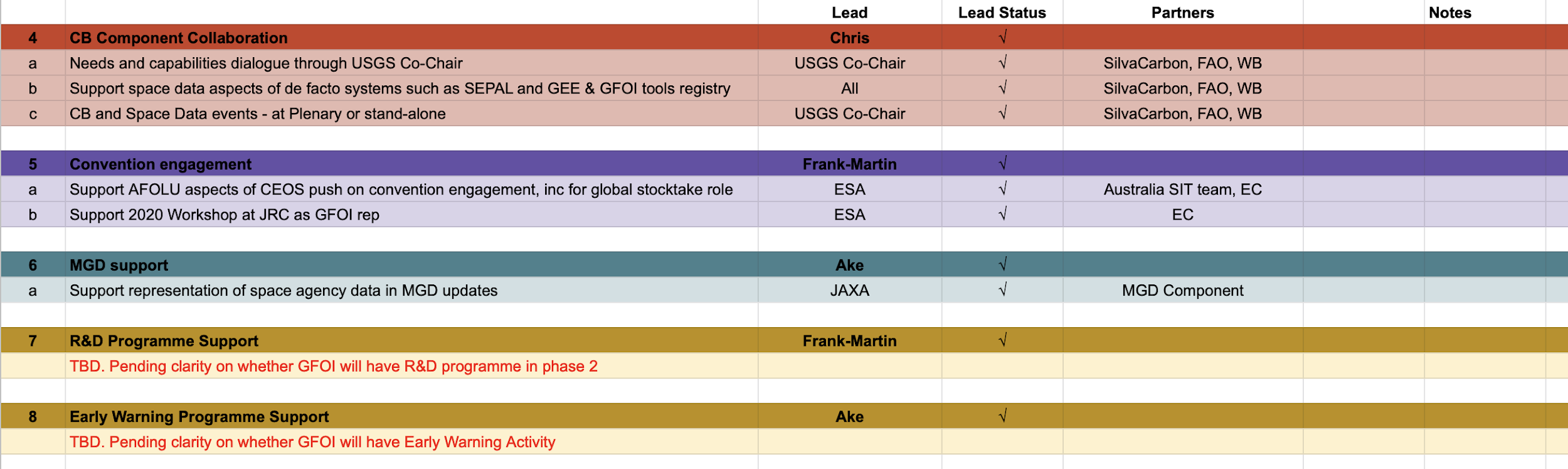 ‹#›
SDCG WP - Global Baseline Acquisitions
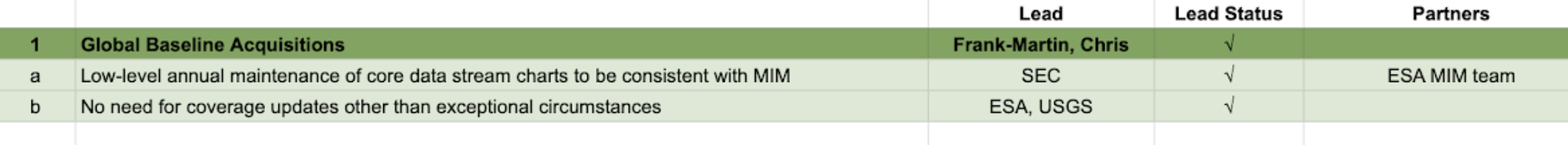 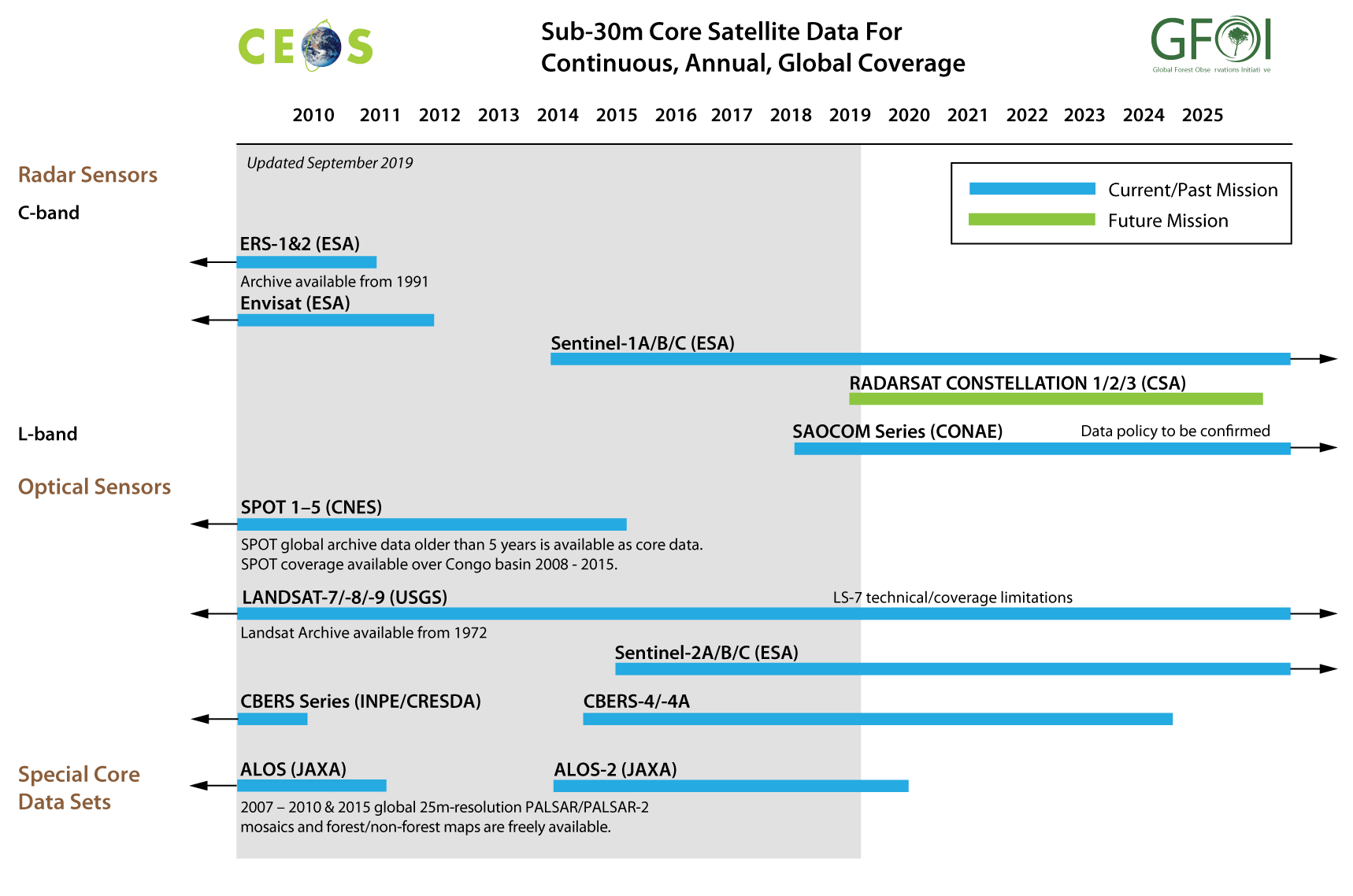 Excess capacity (finally) - no need to compiledetailed annual reports
SEC will maintain the supply charts only
Further intervention only by exception
Could be broadened if needed for LSI-VC
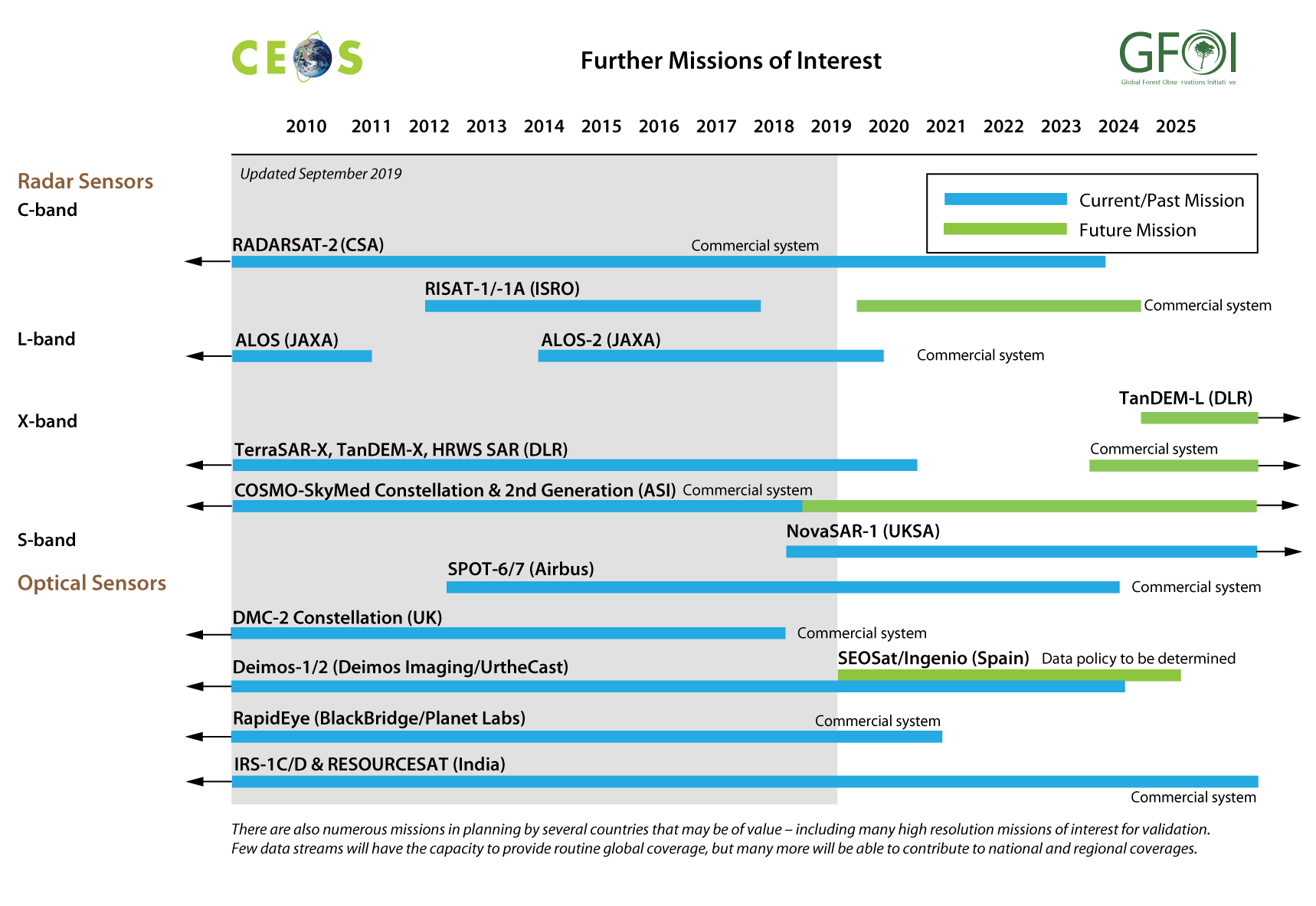 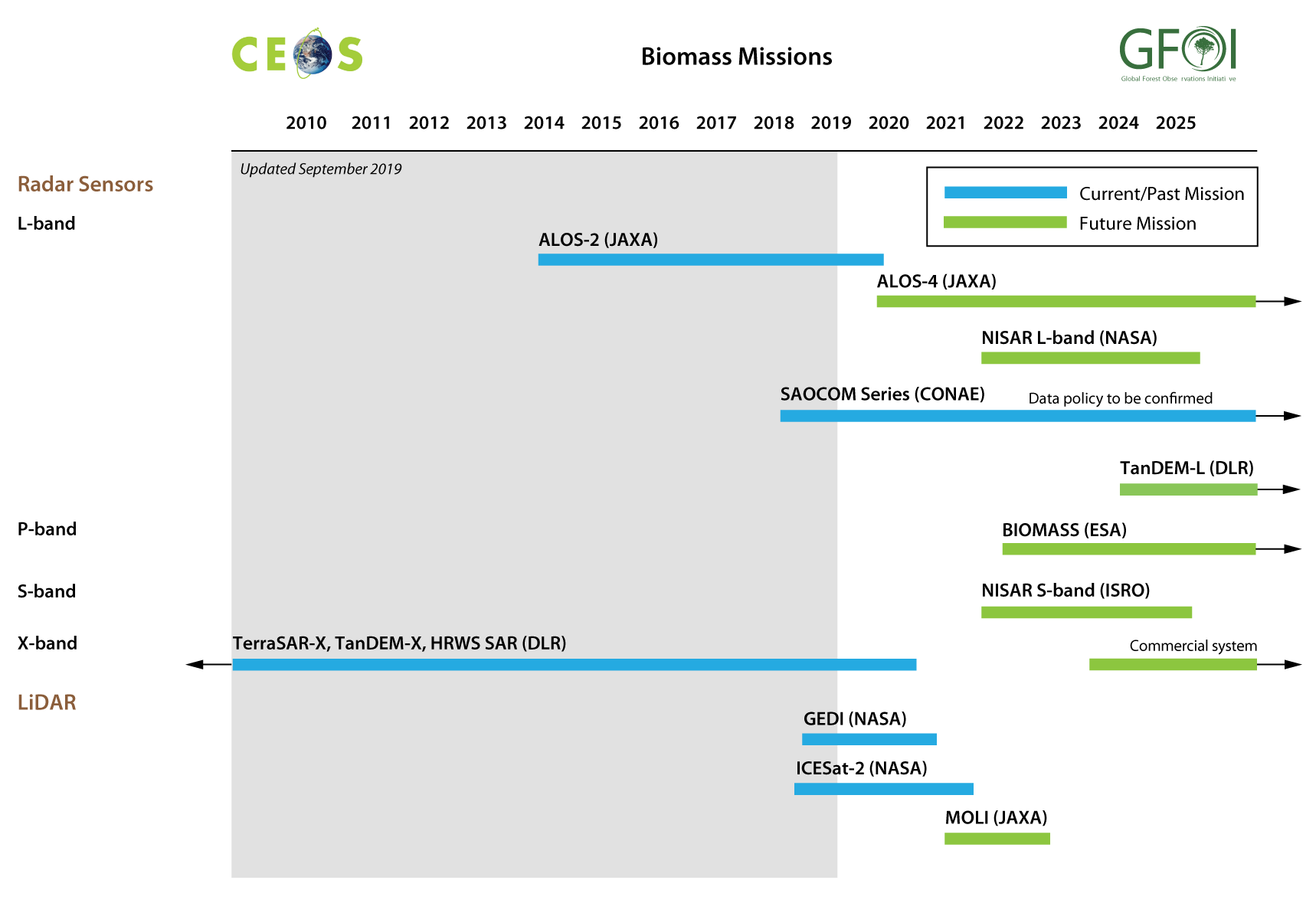 ‹#›
SDCG WP - Data access and uptake
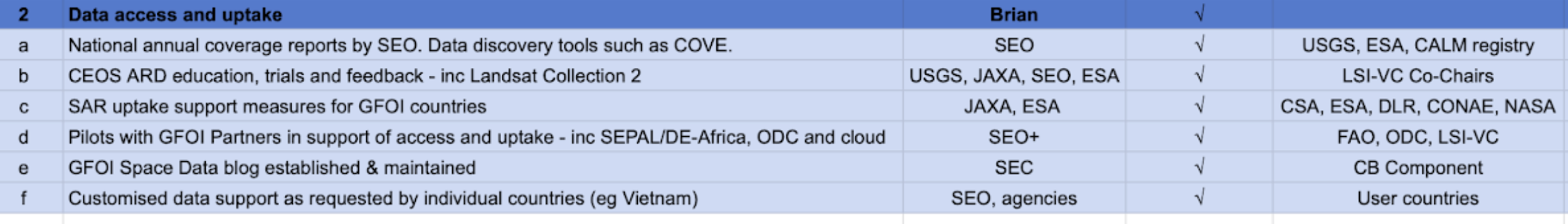 SEO does archive characterisation for GFOI countries
ARD reach into GFOI is new
for discussion
Chris Barber role as bridge to SilvaCarbon
Collection 2 release a good foundation
SAR uptake is a proposal to increase uptake
for discussion also
Pilots proposed to support ARD strategy with LSI
already discussed with Adam/GA and FAO
DE-Africa & SEPAL collaboration
GEOGLAM engagement would be ideal
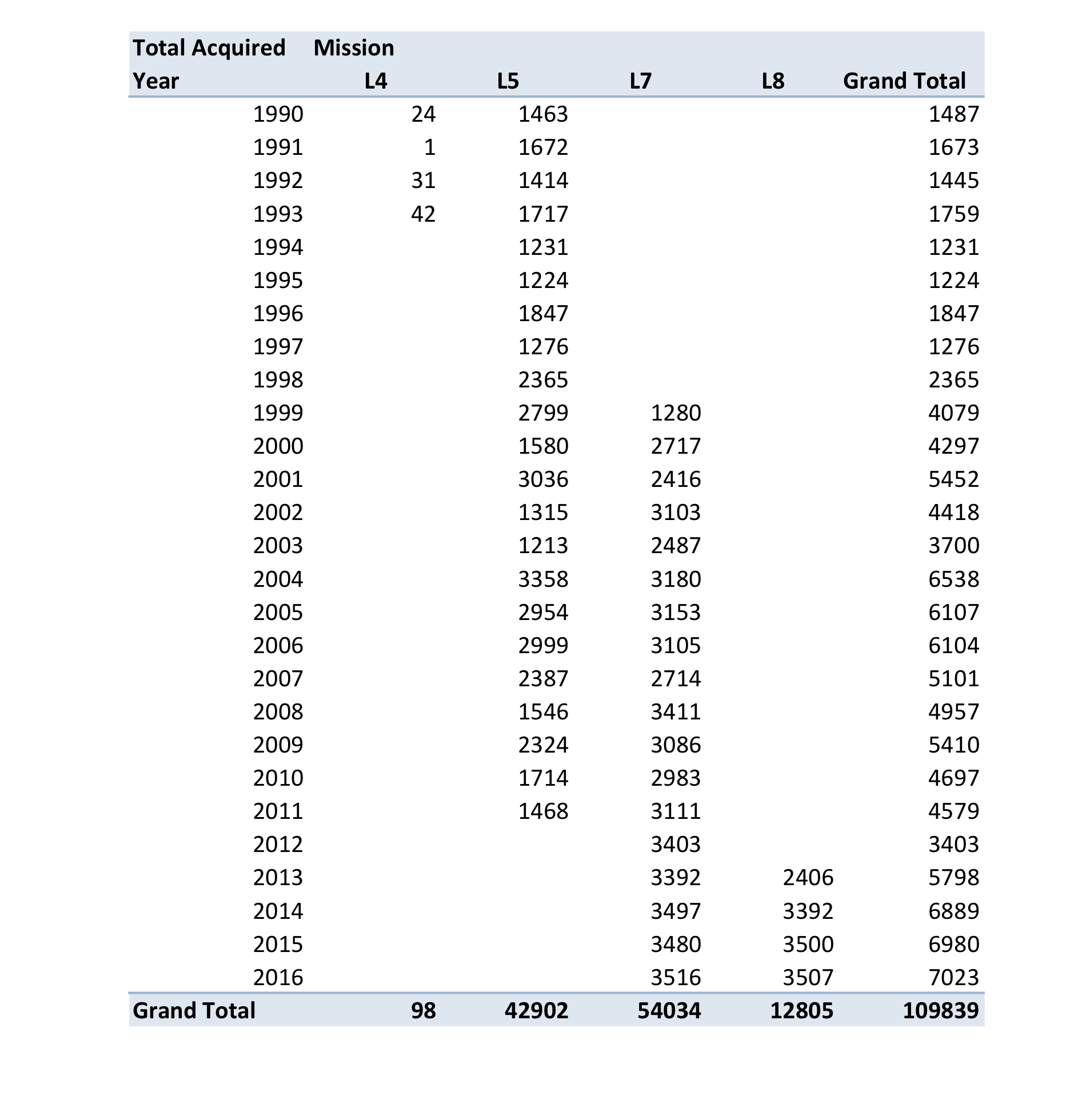 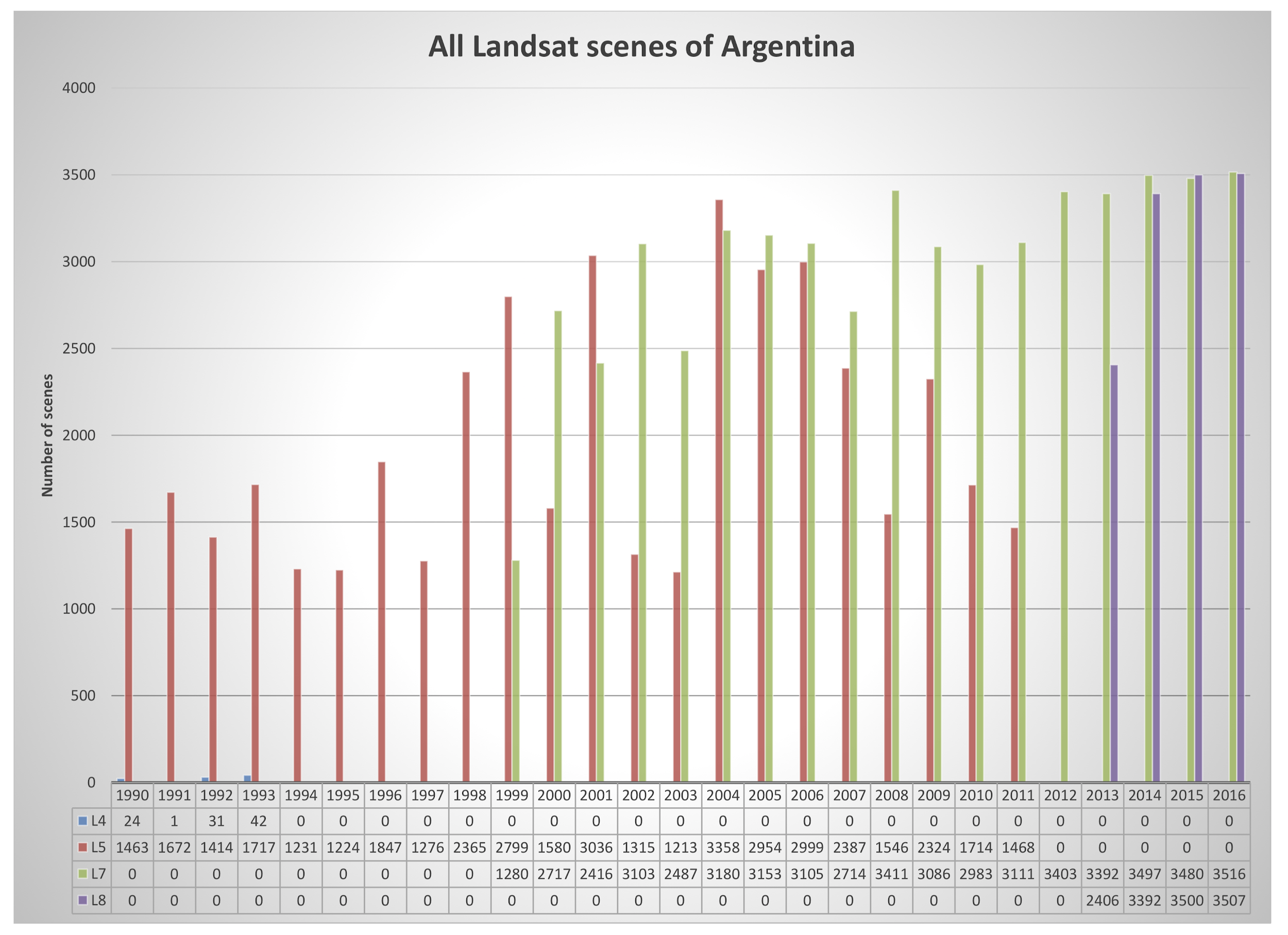 ‹#›
SDCG WP - Data access and uptake
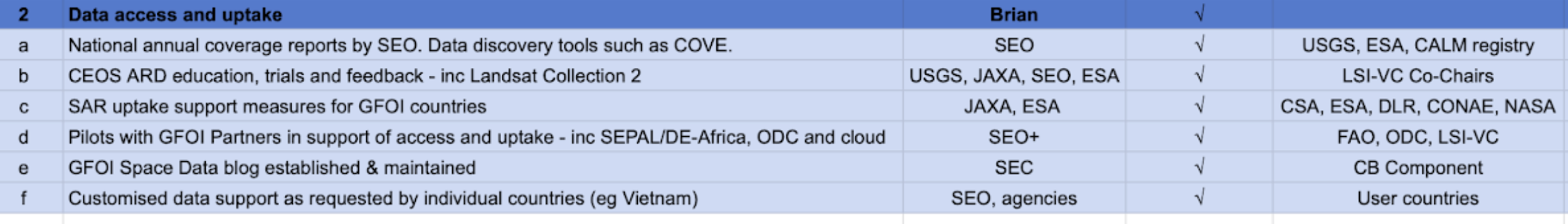 Space Data blog is just a communication tool for CEOS to reach GFOI countries
could be broader for LSI
Data support is some hand-holding for countries with particular needs
thanks to USGS aiding VNSC for the CEOS Plenary demo (eg)
‹#›
SDCG WP - Biomass Data
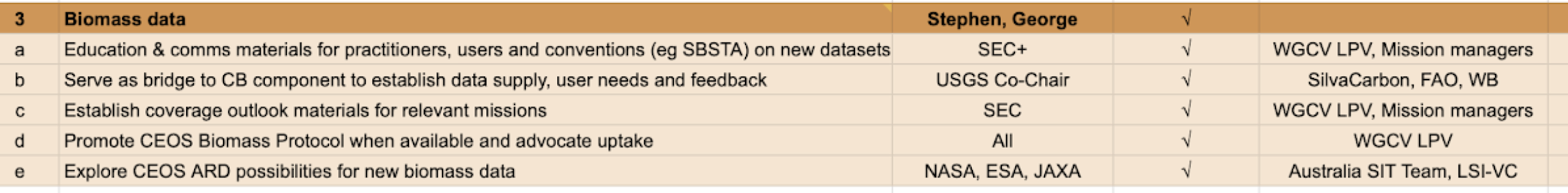 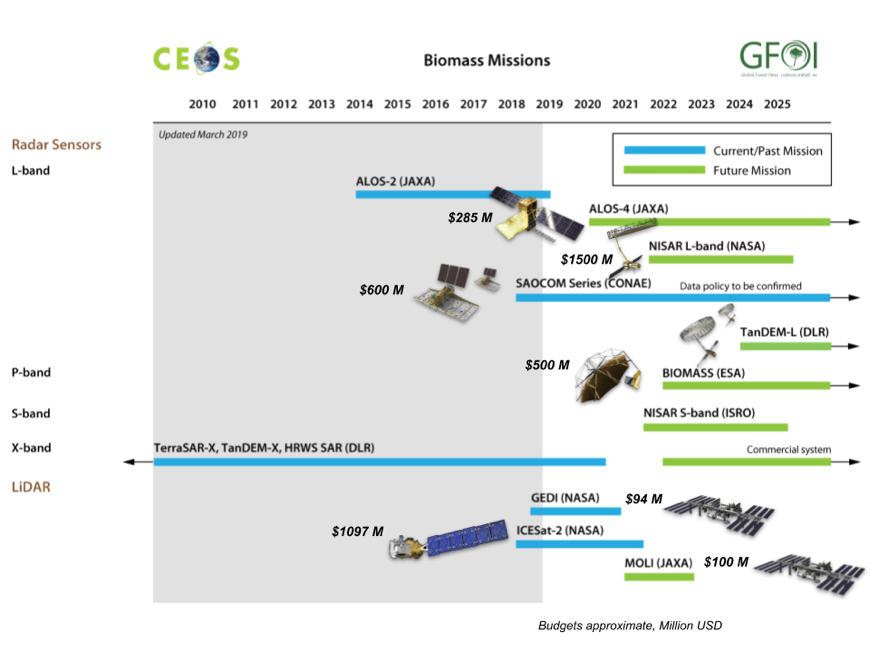 Substantial investment ($4Bn+!) in biomass- related mission launches 2018-2024
Strong interest in biomass from sectors related to carbon emissions, forests, and ag 
Need to optimise policy relevance & utility of space data - through fora such as GFOI, World Bank..
Friday discussion on CEOS organisation
New data is complex
needs communication, support, market development
looking to work with SilvaCarbon and CB component
CARD4Lidar?
‹#›
SDCG WP - Biomass Data
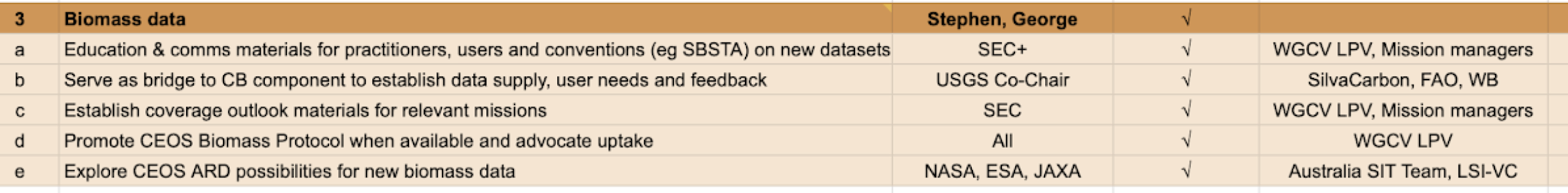 CEOS Biomass Protocol anticipated soon
seeks to characterise accuracy of datasets using new data 
SDCG will promote uptake within GFOI

Slow engagement of LPV and agency folks tointeract with incoming SIT Chair
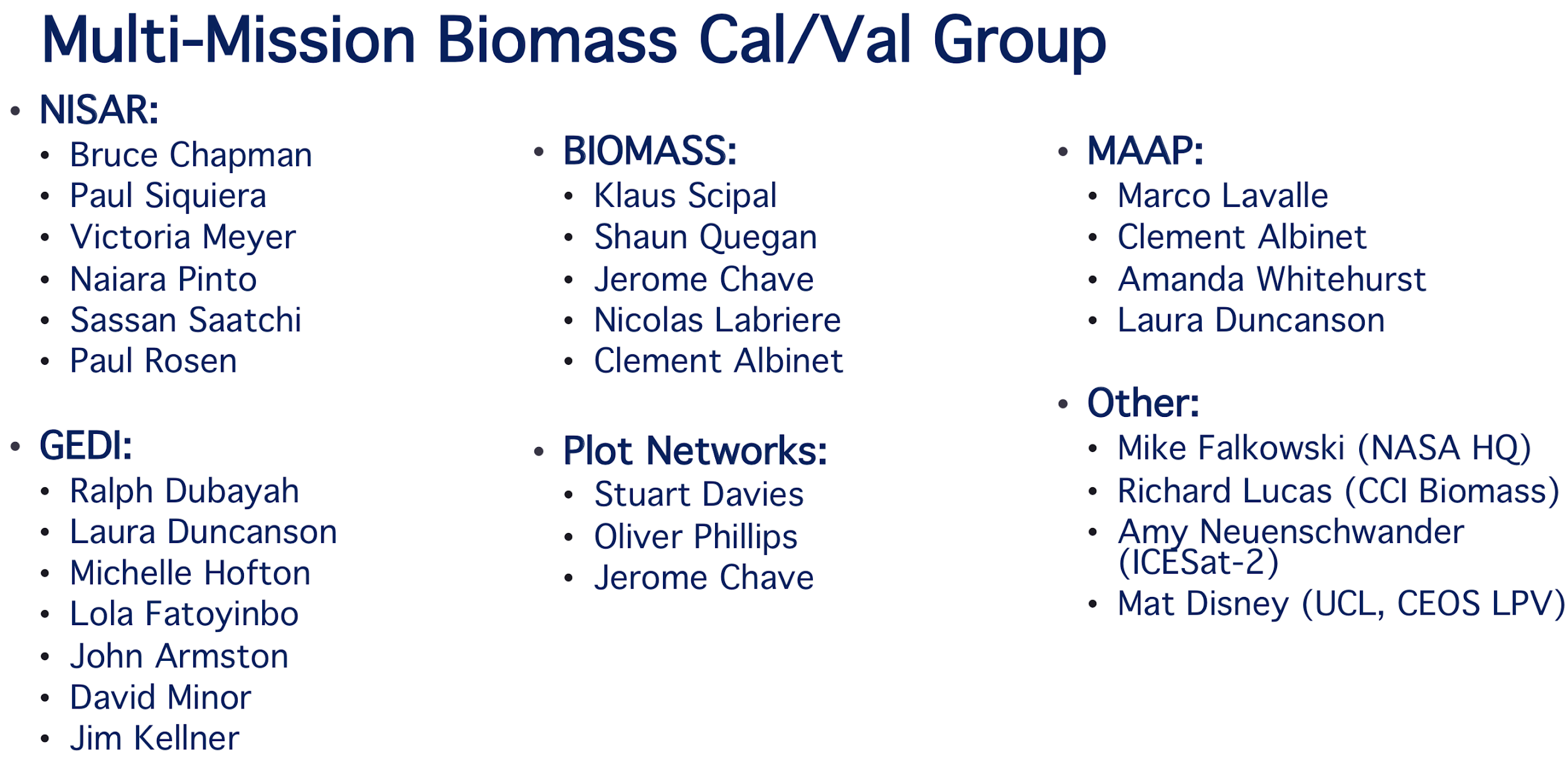 ‹#›
SDCG WP - Capacity Building component
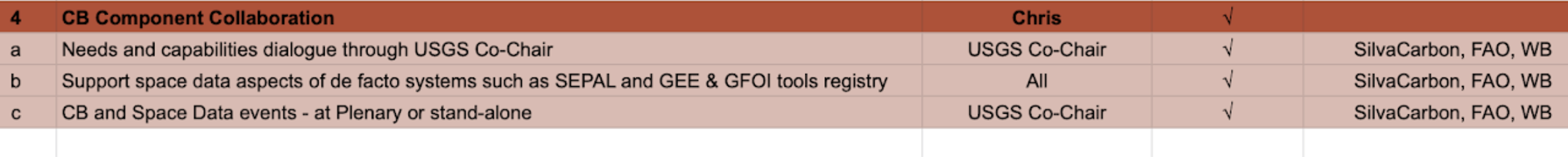 Seeking to rebuild the bridge to the GFOI users
through SilvaCarbon, using Chris Barber 
of benefit to LSI generally 

Anchorage the first SDCG/LSI meeting for Chris

Details to be fleshed out
‹#›
SDCG WP - Convention engagement
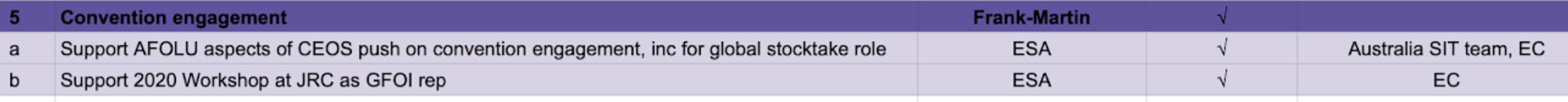 Mark Dowell proposing broader & systematic CEOS engagement strategy for Conventions
Building on the IPCC progress led by JAXA
Including the GHG Roadmap
With a workshop at JRC in early summer 2020?
GFOI Leads meet at UNFCCC SEC later this month
‹#›
SDCG WP - MGD representation
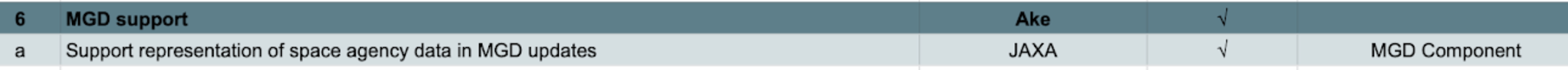 Ake our rep to ensure adequate representation of space data issues
‹#›
SDCG WP - R&D, and Early Warning
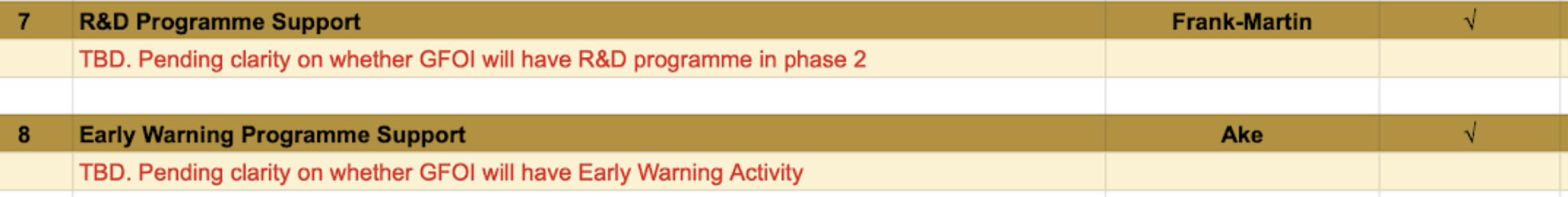 Pending clarity and funding
‹#›
Issues for discussion
Thread and Task Leads confirmed
ACTION on those Leads to suggest milestones and outcomes thru end 2020
Consider the LSI engagement where needed
CEOS handling of biomass - Friday am?
‹#›
SDCG WP
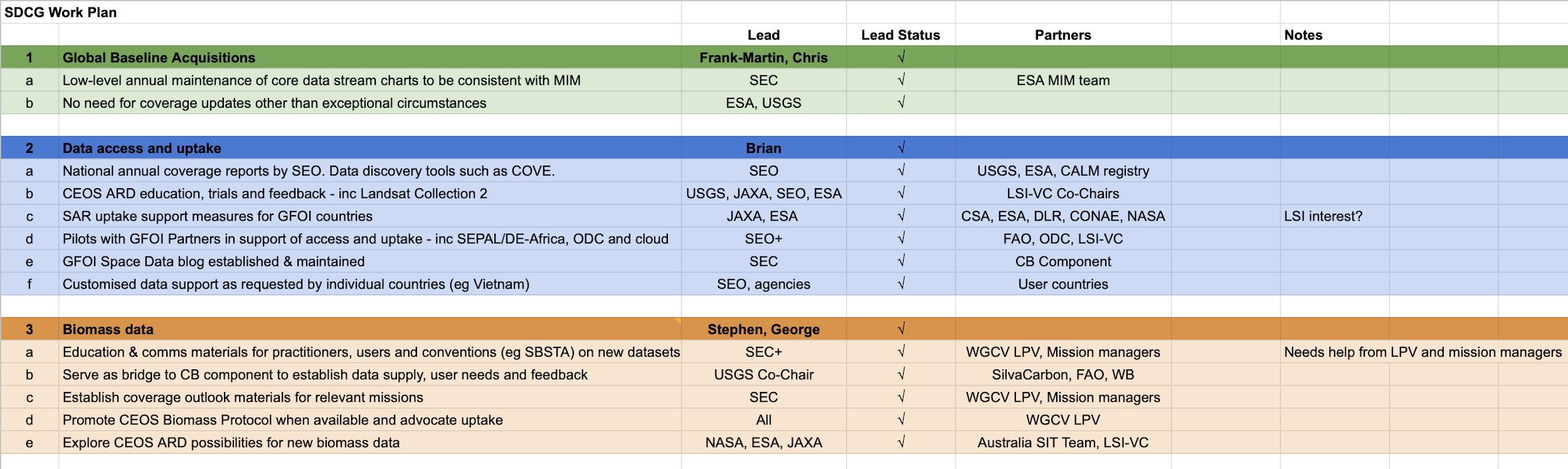 ‹#›
SDCG WP
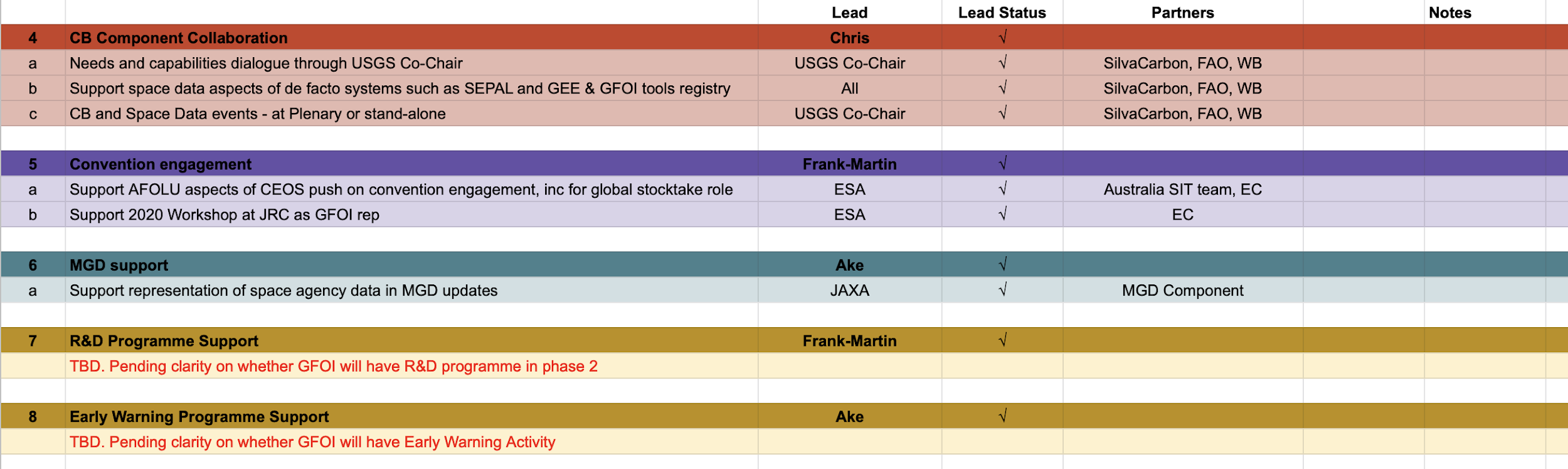 ‹#›
Support to SIT Chair Prospectus
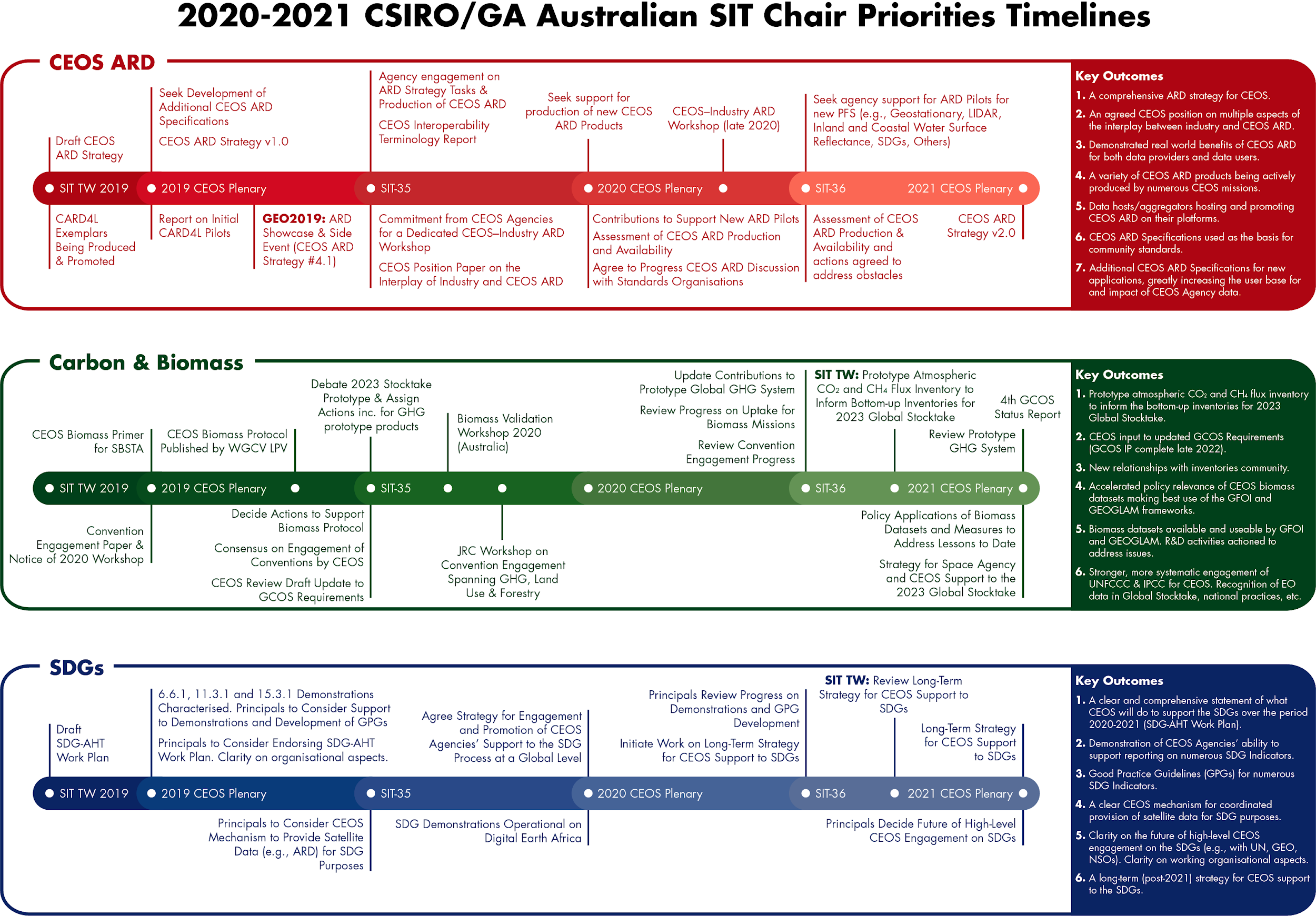 ‹#›
Support to SIT Chair Prospectus
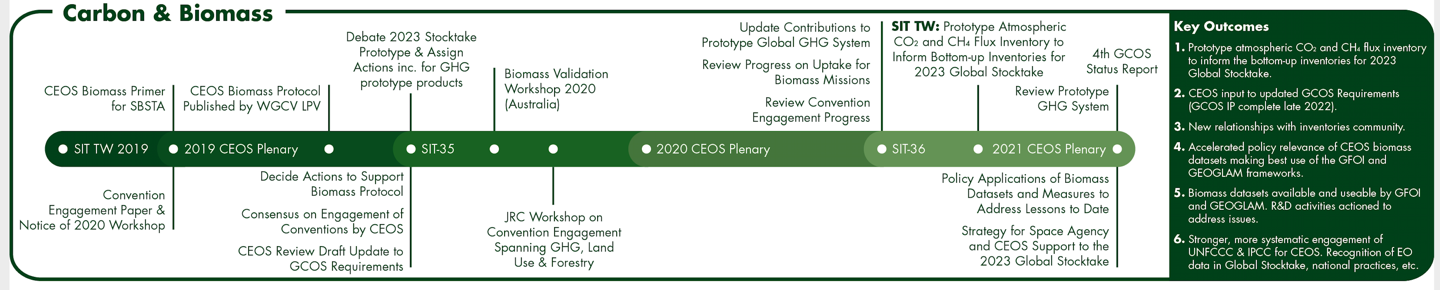 Supporting the GHG Roadmap process – escalating, elevating, and accelerating progress towards major milestones, including for 2023 Global Stocktake. 2021 prototype flux products.
Encouraging stronger and more systematic engagement by CEOS of convention frameworks – building on IPCC outreach
And national inventories communities as our future users
Reflecting $4Bn+ investment (2018-2024) in Above-Ground Biomass missions and seeking to accelerate the policy relevance of these new data (GFOI, GEOGLAM…)
Promote uptake of biomass datasets beyond science community – forest monitoring, inventories…
‹#›
Support to SIT Chair Prospectus: LSI questions
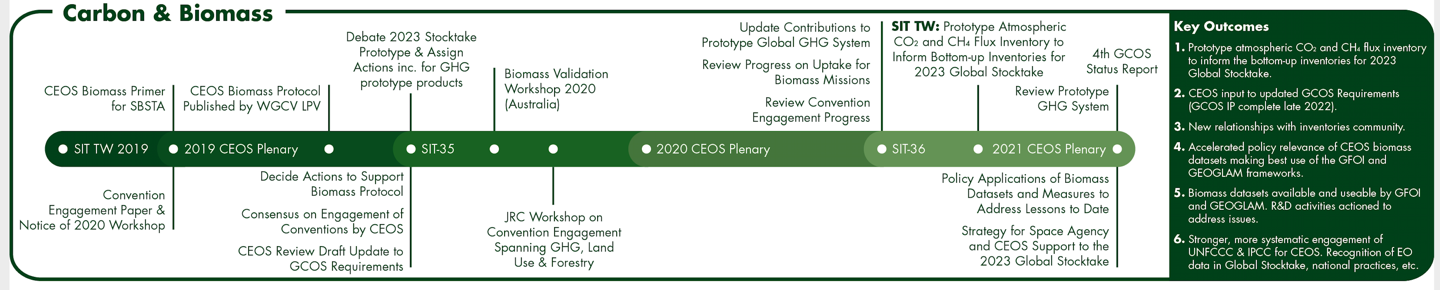 Do LSI representatives have interest in participating any of the proposed activities and outcomes?
or have colleagues that might?
or have suggestions to contribute?
The issue of Biomass issues coordination within CEOS
Biomass validation workshop, Brisbane, week 2nd March 2020
Suggestions on interfacing to the multi-mission group and having an effective POC identified
Meetings and processes - LSI view on working team interaction with CEOS management?
‹#›
Organisational issues - Ispra meeting conclusions
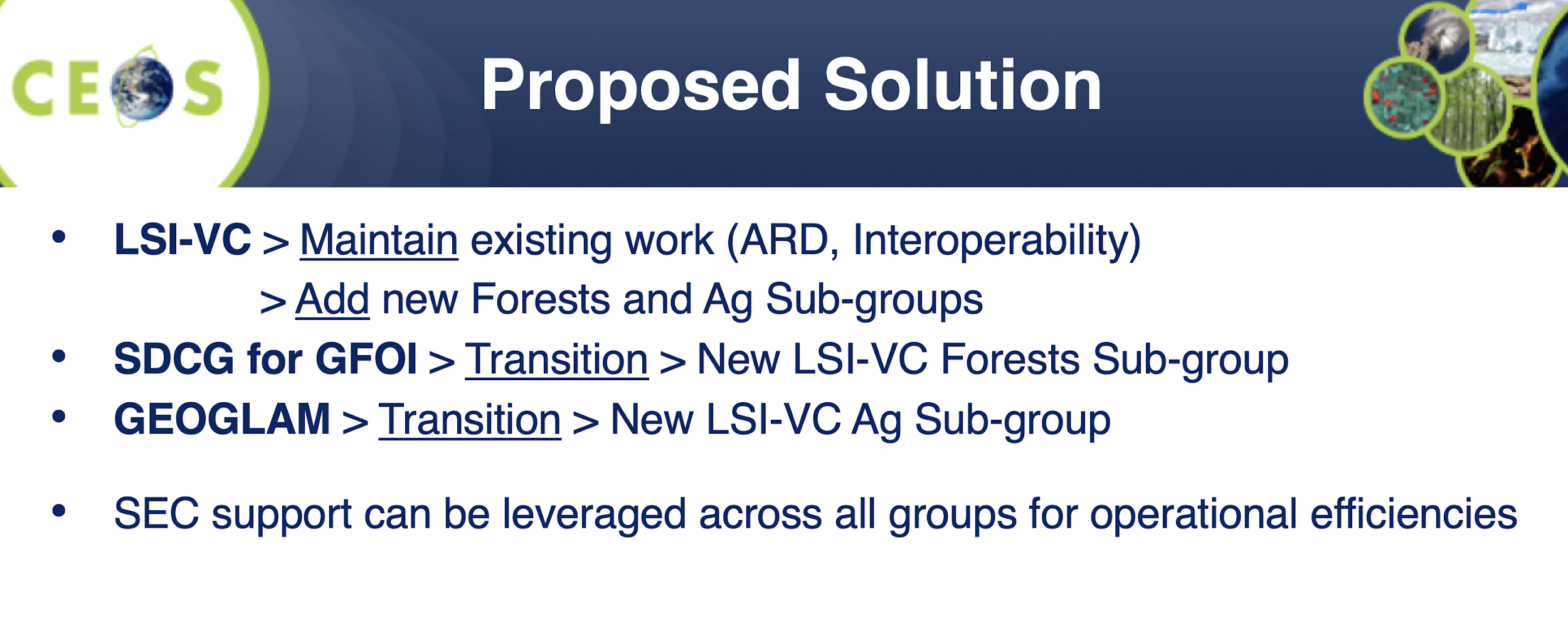 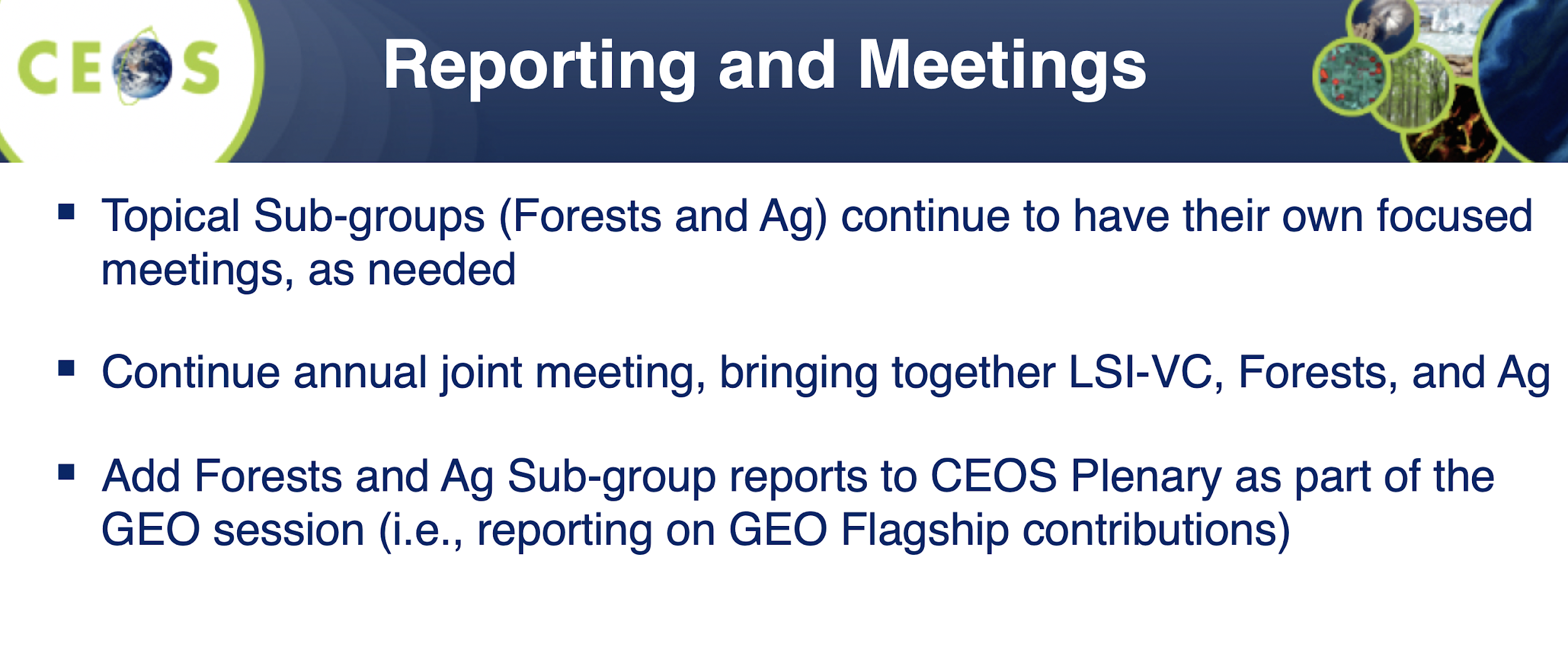 Timely for a smaller SDCG to proceed with the agreed organisation
‹#›
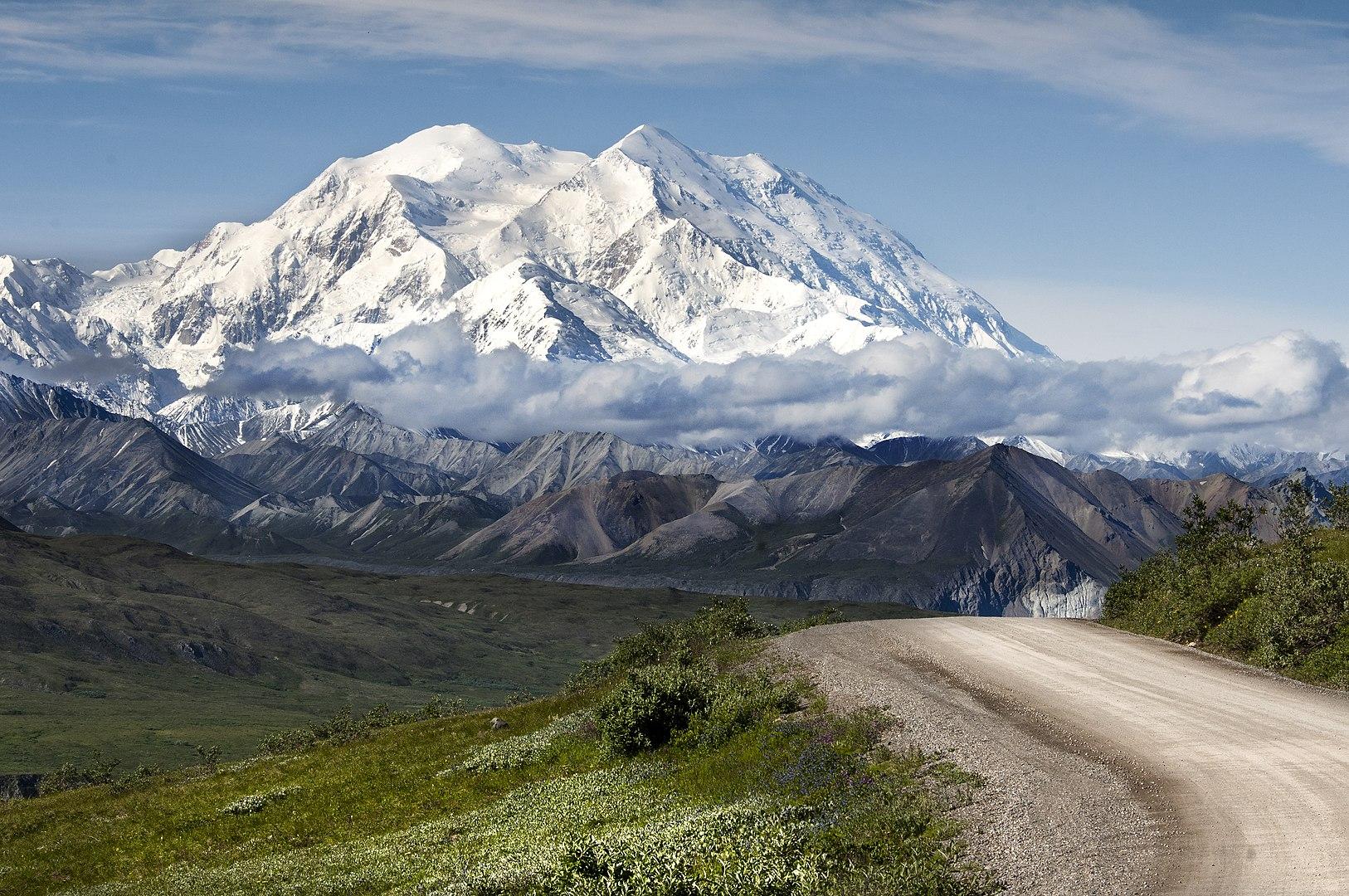 Questions?
‹#›